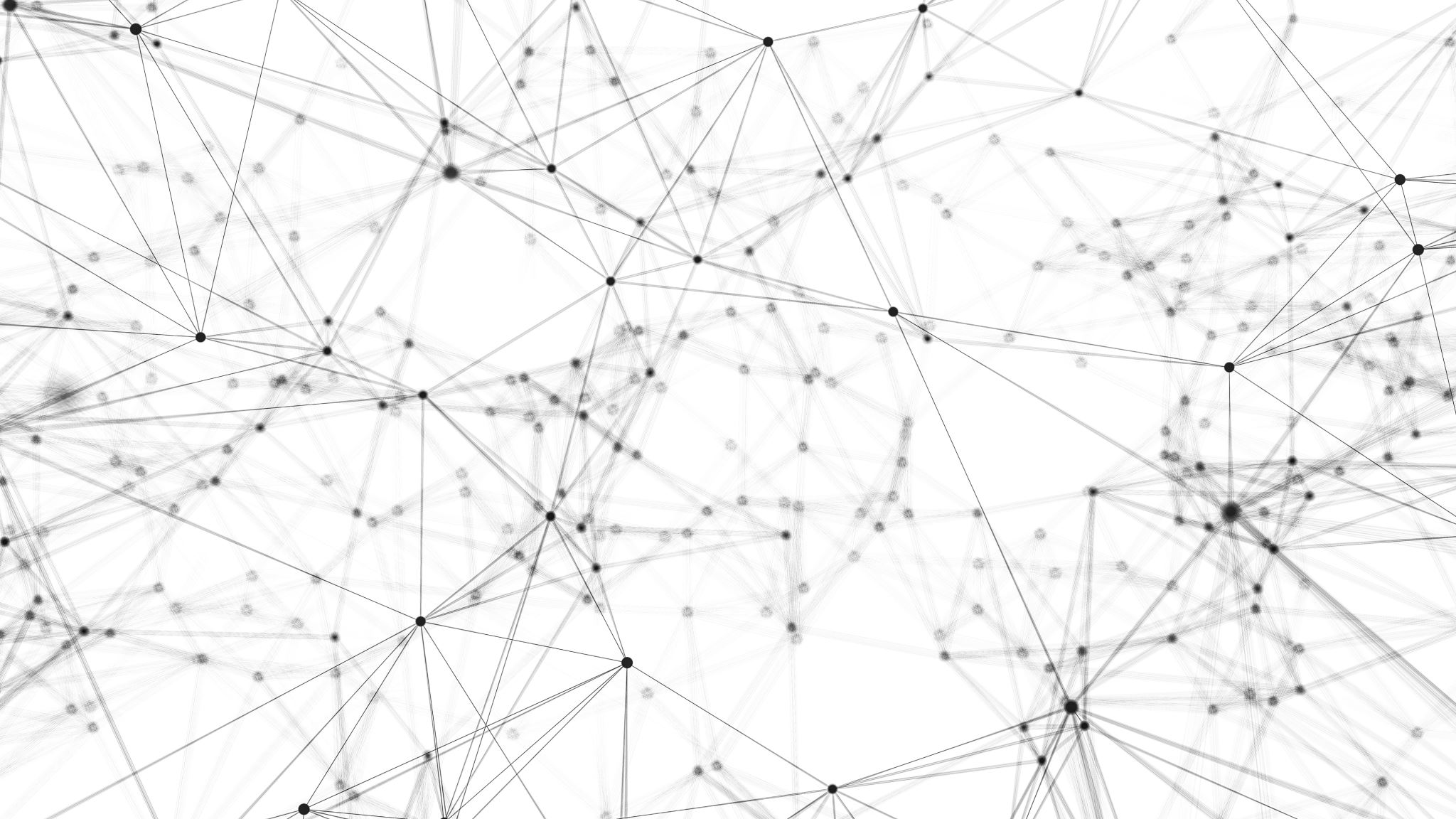 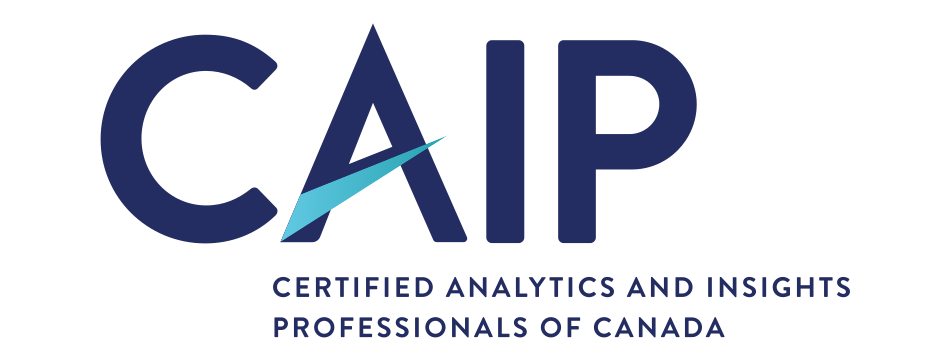 CAIP CanadaExam Prep Seminar:Research Designs
Robert A. G. Wong, CAIP, FCRIC
June 2020
Research Designs
Research Designs
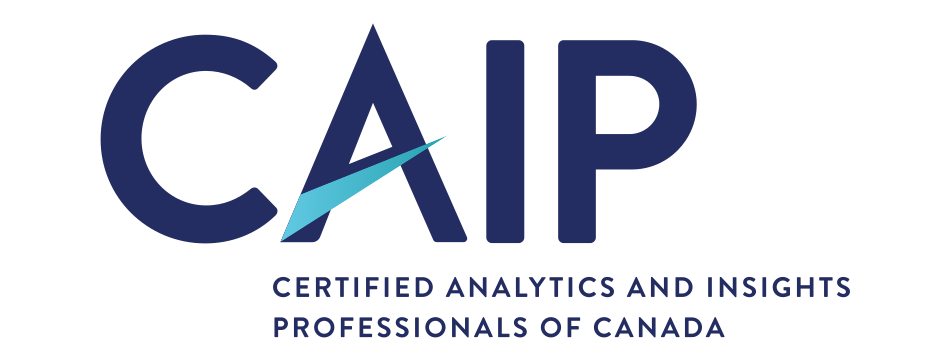 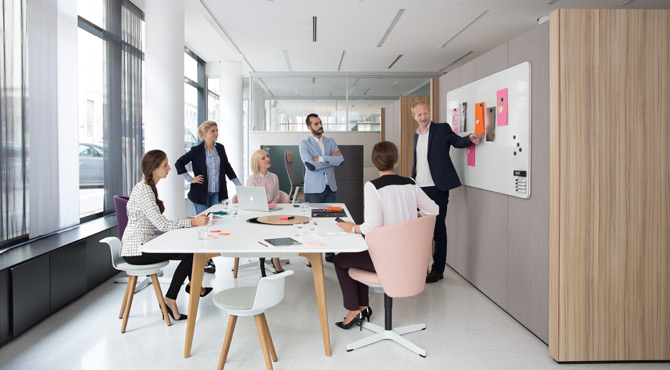 Why? Marketing research creates value by helping organizations minimize risk and maximize benefits. 
Where to begin by where you wish to end?
Research Designs
Understanding the Project Direction
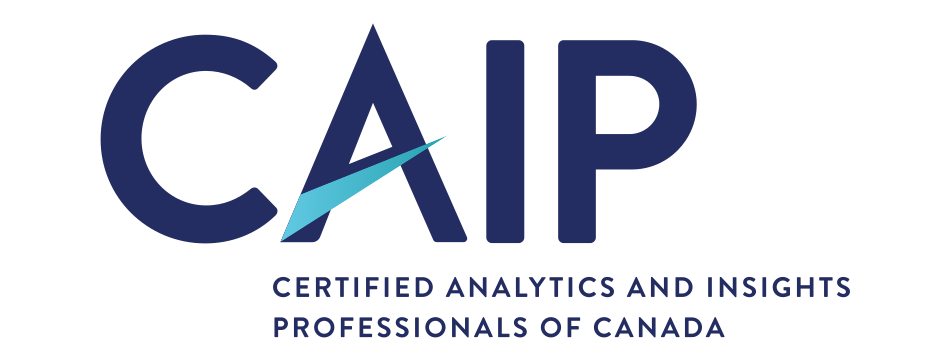 Iceberg analogy
Explore true reasons for the need for research
Ask questions & more questions
Who needs or would use the results?
What decisions are to be made?
What is the value of the risks of a wrong decision?
What research has been completed before, when, with whom, how, with what insights?
Can internal data be used to answer questions?
Can secondary data be analyzed to answer the question?
What if??
@Adobe Stock
“It’s better to do the right thing than just do things right”
Research Designs
Research Designs
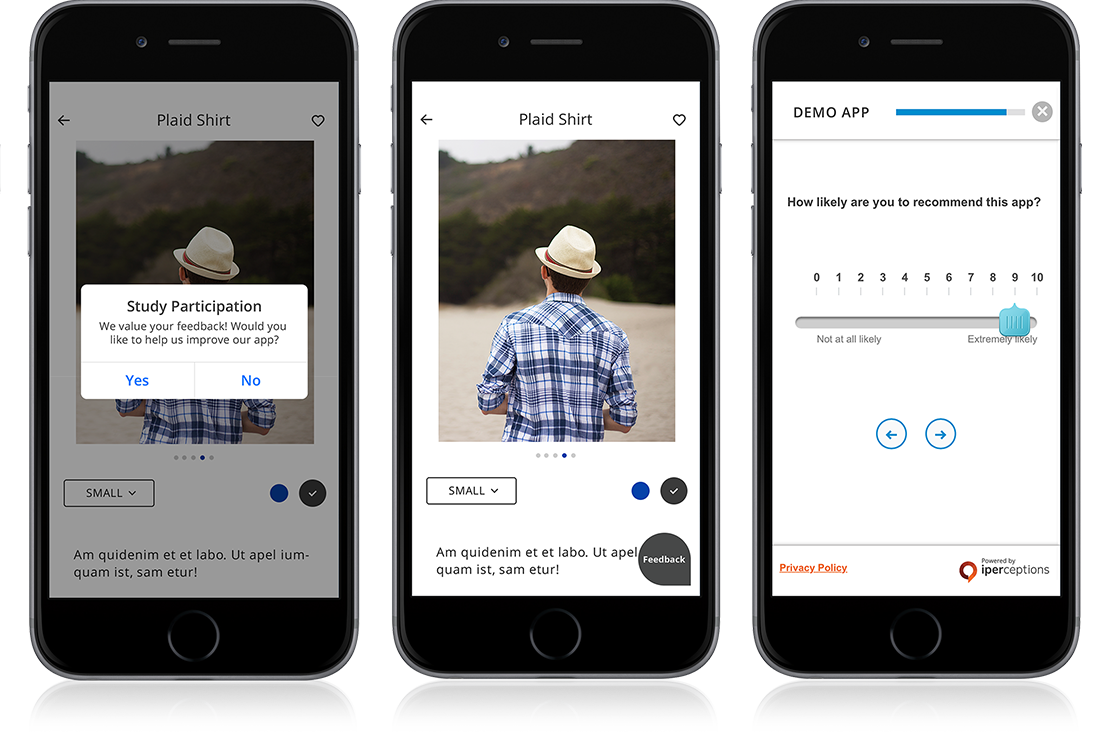 Qualitative
Small number
Need in-depth information about an issue
Exploratory
Unsure of the options
Need to understand perceptions
Explore the range of ideas not to identify the most preferred 

Examples: observations, live & online focus group discussions, mystery shopping, in-depth interviews, ethnographic interviews
Quantitative
Large number
Need the number
Conclusive factual information
Know the possible options but need to know preference
Dig into the data for patterns and comparisons of sub-groups
Examples: Web-based, mobile, telephone interviews (CATI), mail self administered, personal interview, big data
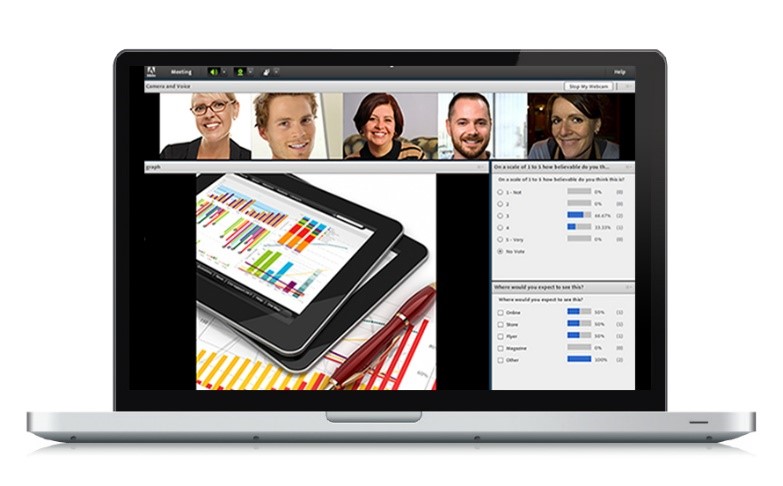 Research Design
Conclusive Research Design
Exploratory Research Design
Descriptive Research
Causal    Research
Cross-Sectional Design
Longitudinal Design
Single Cross-Sectional Design
Multiple Cross-Sectional Design
Research Designs
Research Designs Classification
Quantitative
Qualitative
Lit Review
IDI
Focus Groups
Case Studies
Observation
Mystery Shopping
Experiments
Ethnographic studies
Blogs, diaries, virtual worlds
Omnibus
Research Designs
Survey Research Methods Comparison
* Based on expanding the sample to achieve desired sample size
Research Designs
Other Designs
Omnibus  
data on a wide variety of subjects collected during the same survey 
Syndicated
studies designed & executed to fill a need (media, technology, food services etc). Then results are sold.
Research/Insight Communities
group of people recruited by a company/organization specifically for providing input on a regular basis
Experimental Design
 a design to understand whether a stimulus causes a definite effect. 
Exercise in Chat:
Choose a topic and search for syndicated studies
Who, how often, what type of questions could be answered from reports?
Share examples of consumer-oriented companies who have built research communities
How are participants recruited, how often are they asked to contribute, what are the benefits to the business/organization?
Research Communities/Online Panels/Insights Communities
Greenbook Directory definition:
“Find leading companies who build market research online communities. A market research online community is a targeted group of people who are recruited into a private online venue to participate in research-related activities over an extended period of time.”
 Check out these case studies to learn more
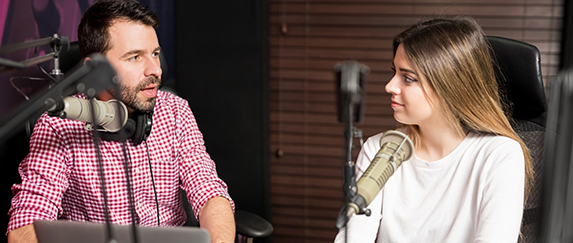 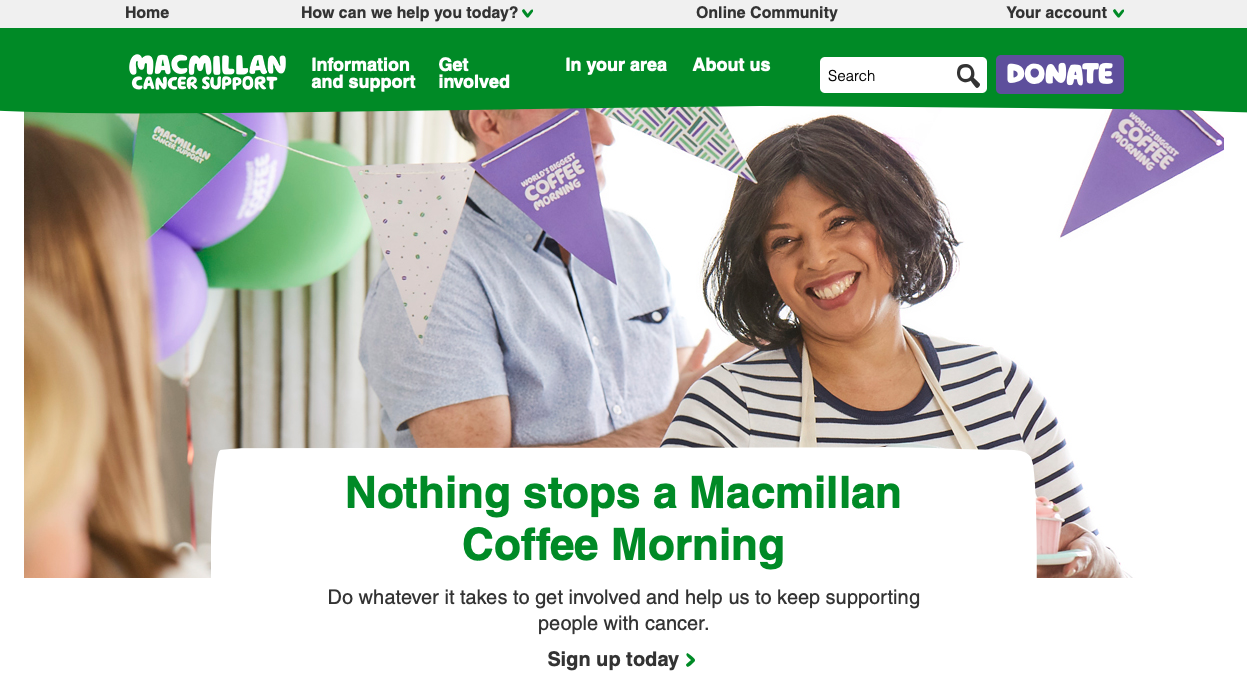 Podcaster bringing personas to life
MacMillian Cancer Support reaches out to Patients living with cancer
Research Designs
Qualitative Methods Comparison
Research Designs
Market and Competitive Intelligence
Market Intelligence
Internal or external data that could be analyzed for insight
Understand customers & behavior
Customer focused
Examples: consumption patterns, segmentation profiles,
Competitive Intelligence
Information about a competitor or comparable business or organization
Understand company strengths and weaknesses by comparing with key competitors
Business focused
Examples: Market share, brand identity, strategies & tactics
Ethical Considerations:
Use information sources within the public domain
Can’t misrepresent your identity
Document and disclose source of information
Abide by confidentiality agreements of current and past employees
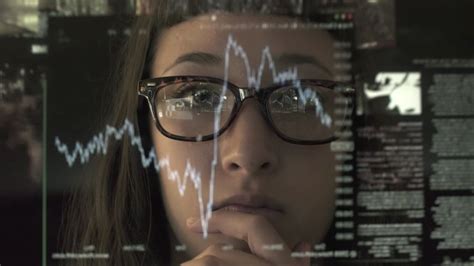 Secondary Data
Research Designs
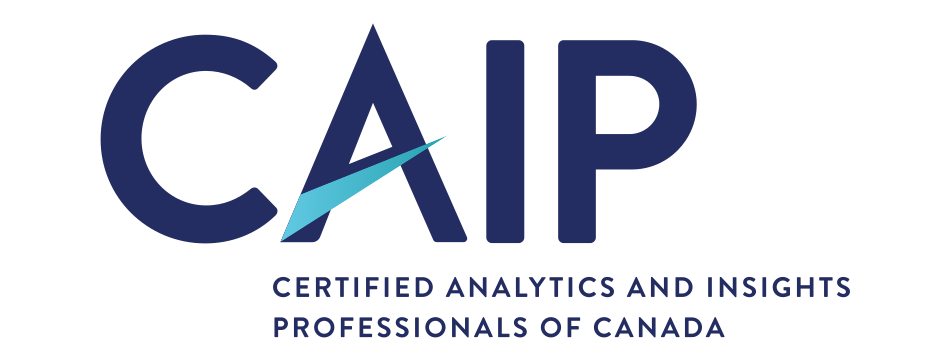 Wealth of data available
Starting point before primary
Internal vs external data
Internal – big data re-transactions, sales by skews etc
All secondary data critically assessed for: 
Value to address gaps
Suitability of data given methodology, currency, data quality and amount of further analysis needed
Data Format– electronic?
BUT must assess the suitability of the data and potential bias
@Laurence Dutton / iStock
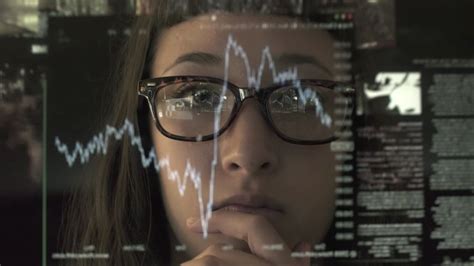 Secondary Data
Research Designs
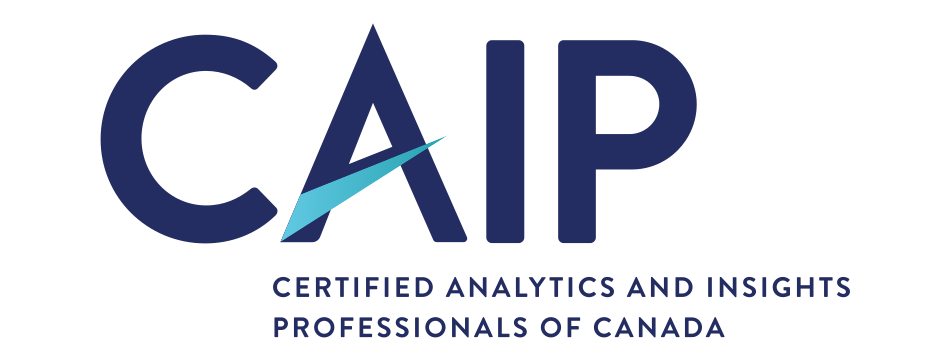 Examples
Statistics Canada
Population, economy, social change measures
Syndicated
Advertising – Vividata, Numeris Canada
Topics such as financial, pharmaceutical, automobiles, fast food & more
Institutes- Environics Institute, Angus Reid Institute
Future opportunities
Mobile data
Mobility data
Social media listening
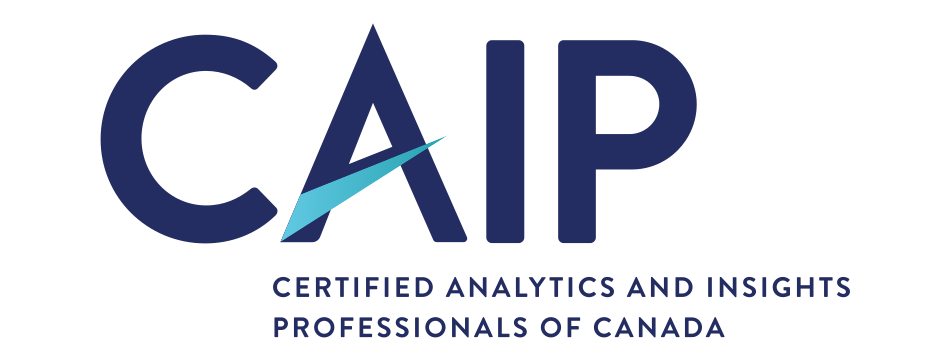 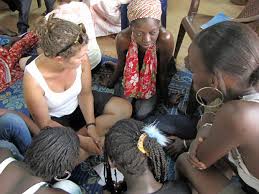 Let’s Put All This to Practice
What’s Up Next?
Quant Methods
Analytics & Insights
Questionnaire Design
Research Designs
Project Proposal & 
Critique
Research Management
Exam
Ethics & Standards
Sampling
Qual Methods